Die Willigis – Realschule

Ein fotografischer Rundgang 
durch das Schuljahr
Die Schule
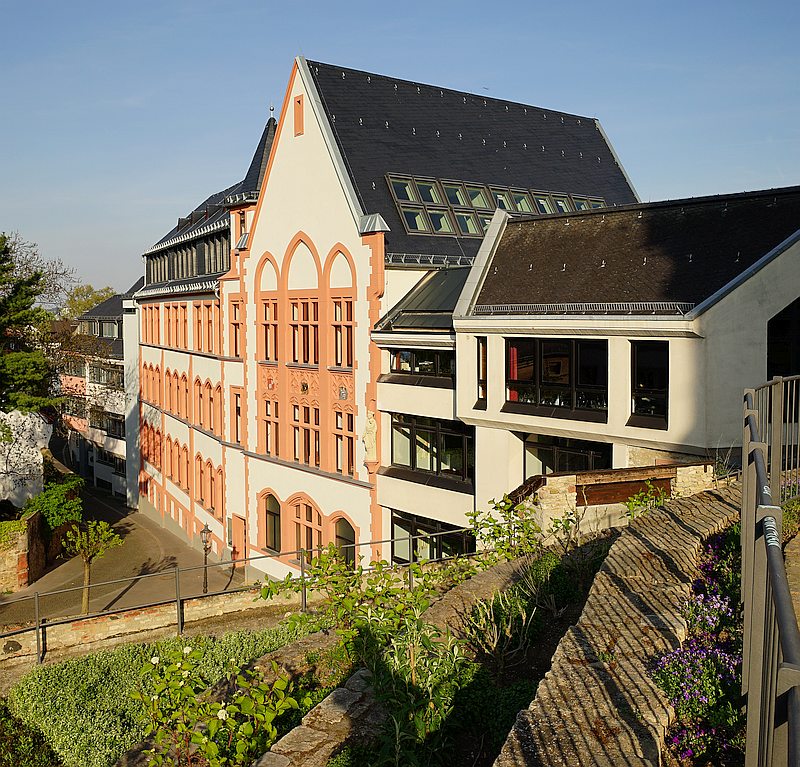 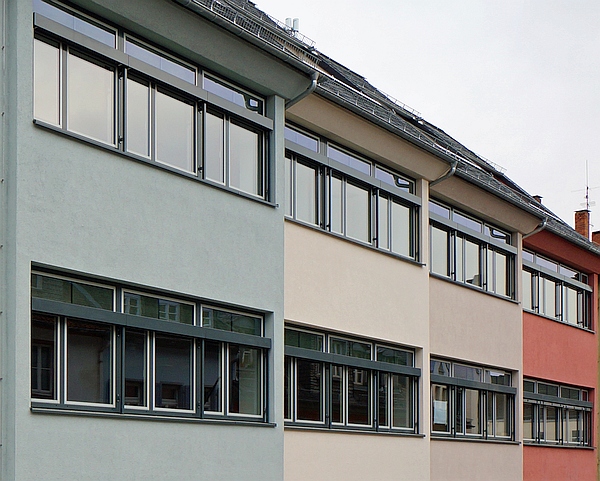 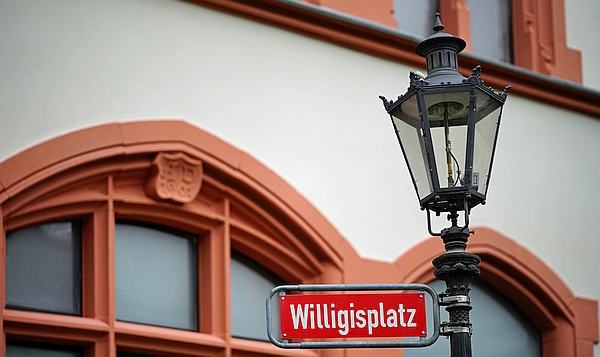 Der Kennenlerntag
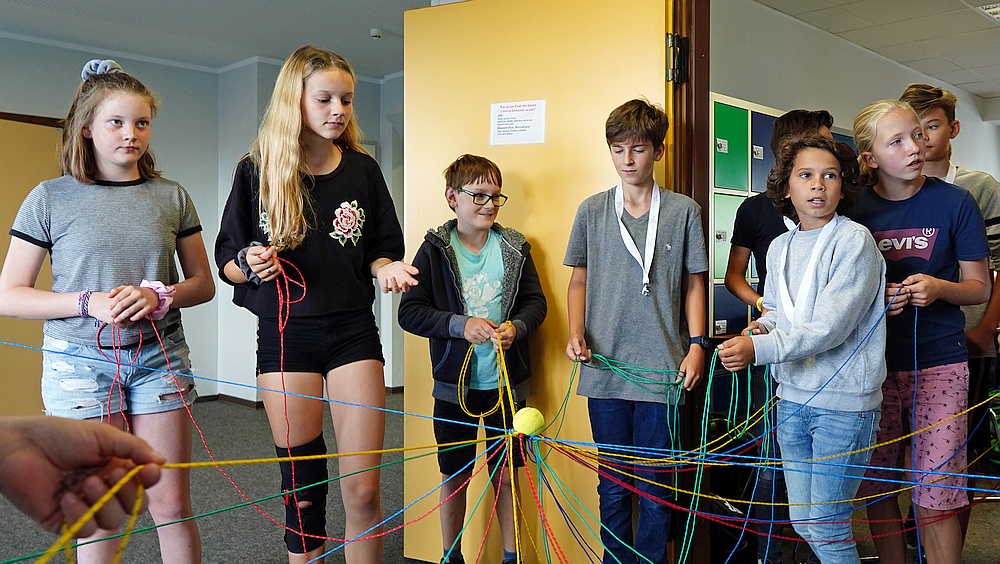 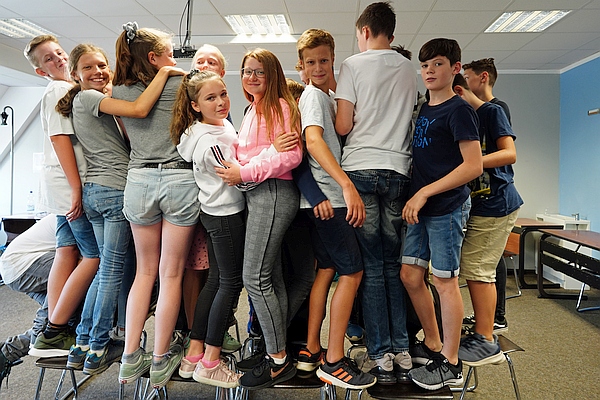 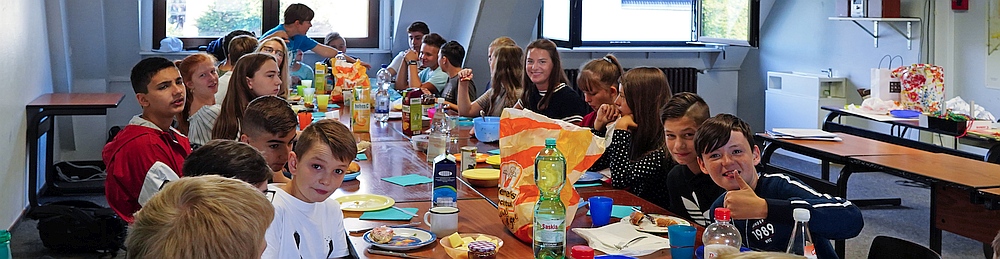 Schulalltag
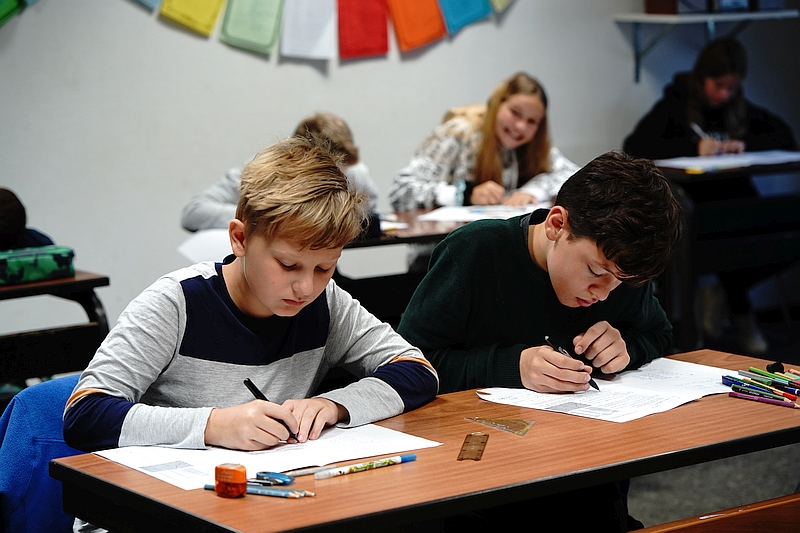 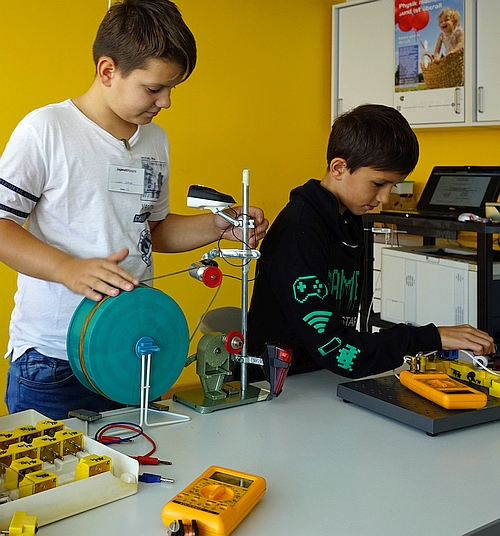 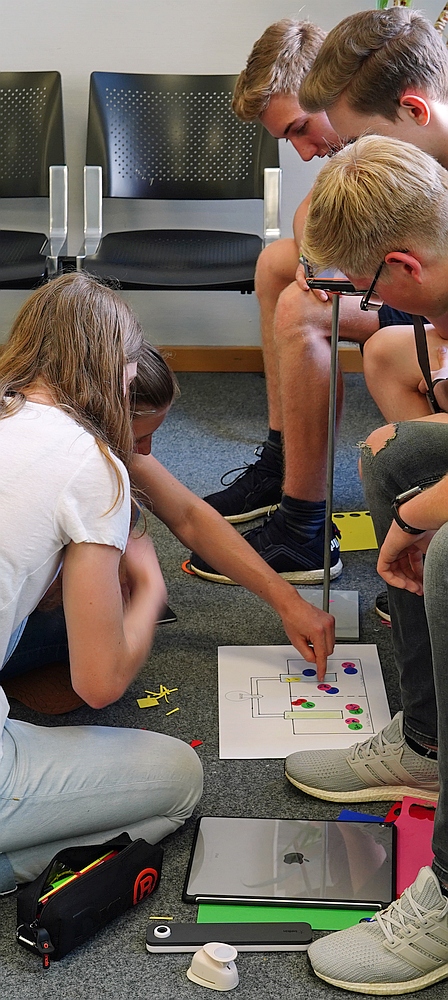 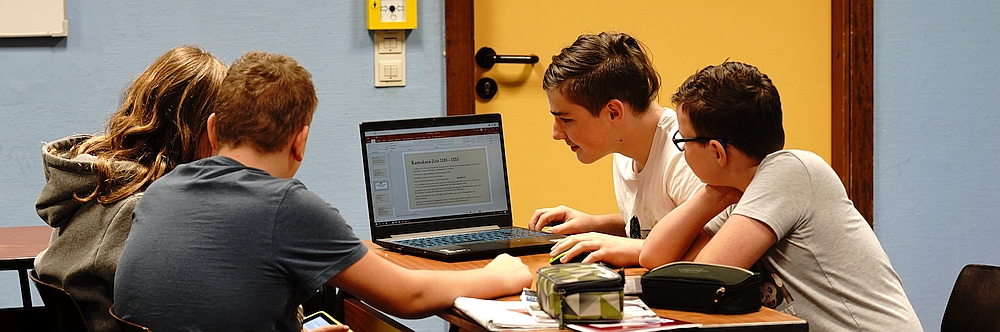 Jahresmotto
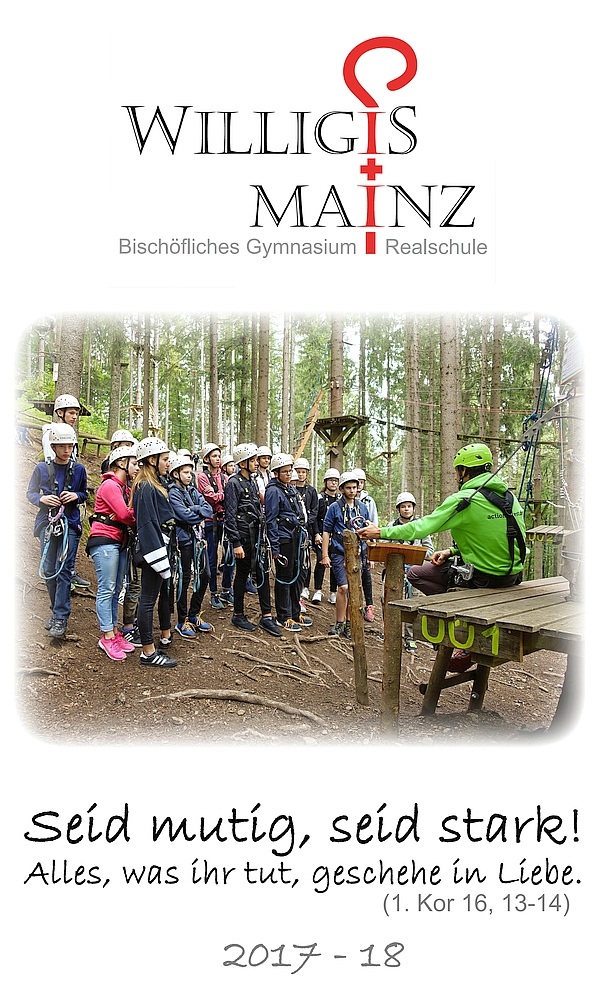 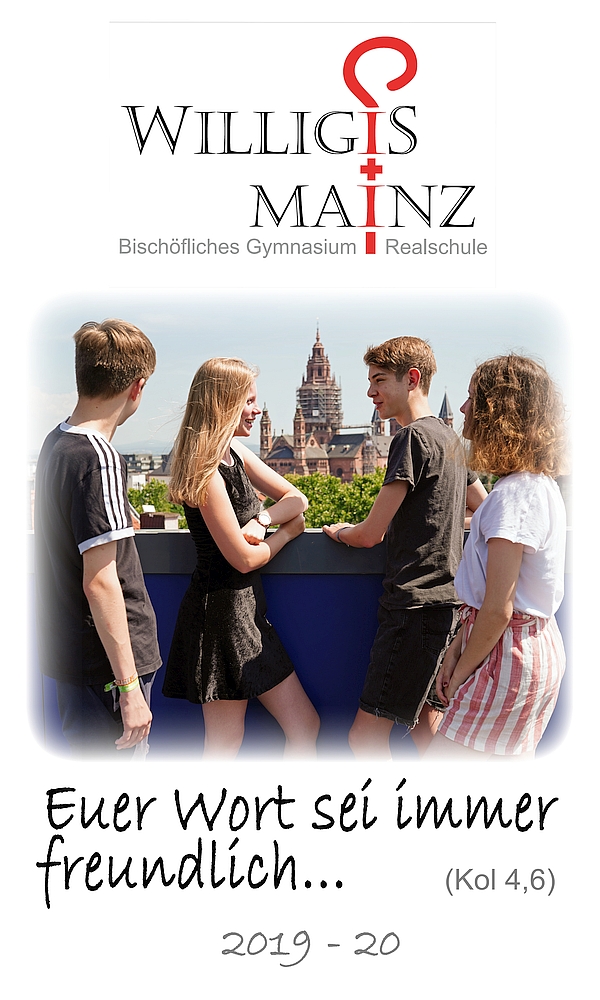 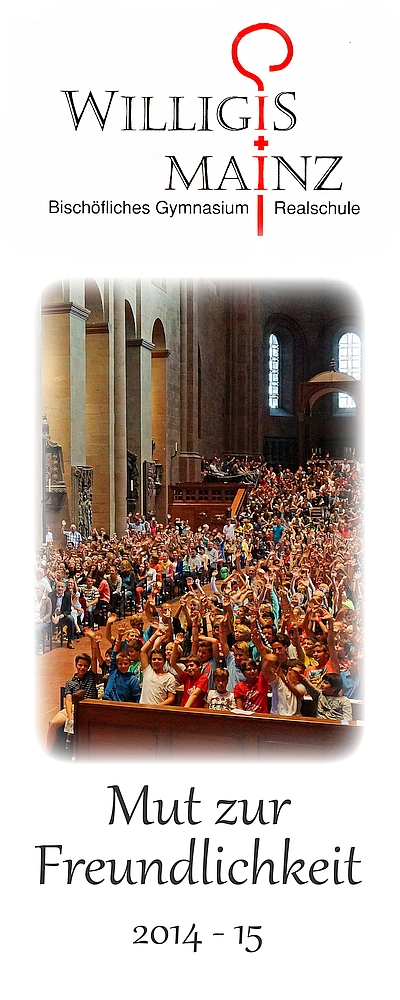 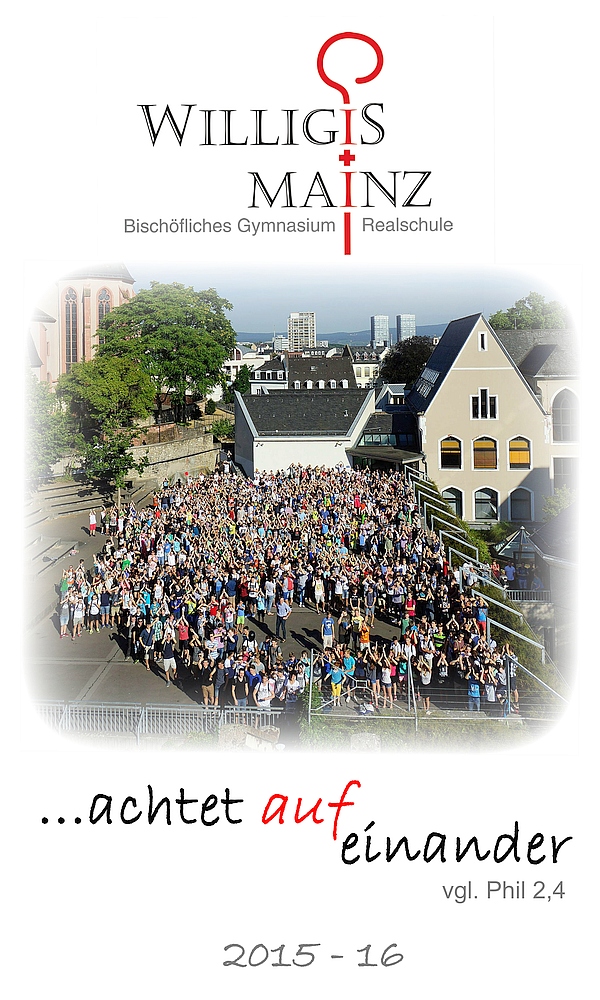 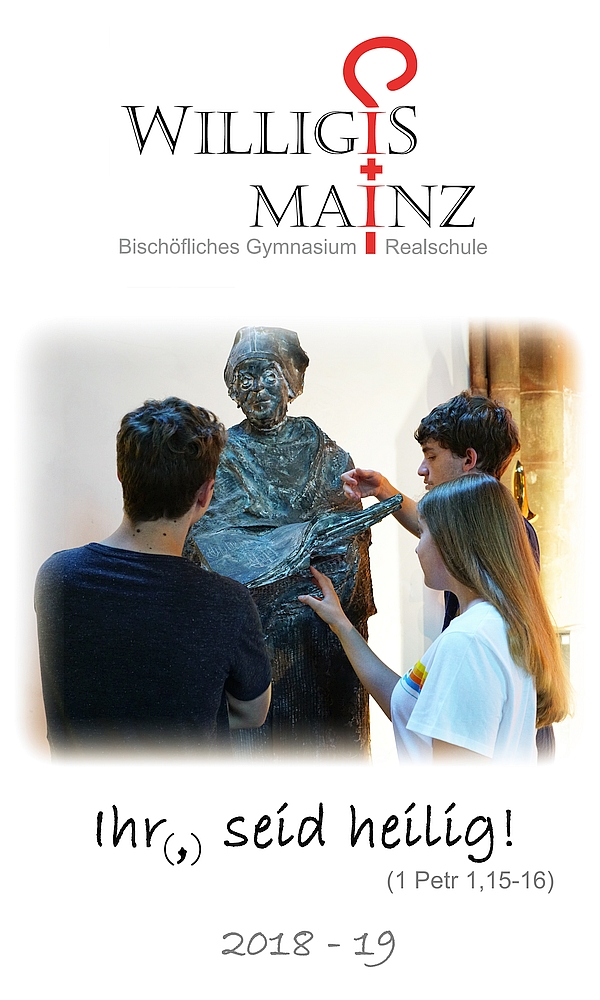 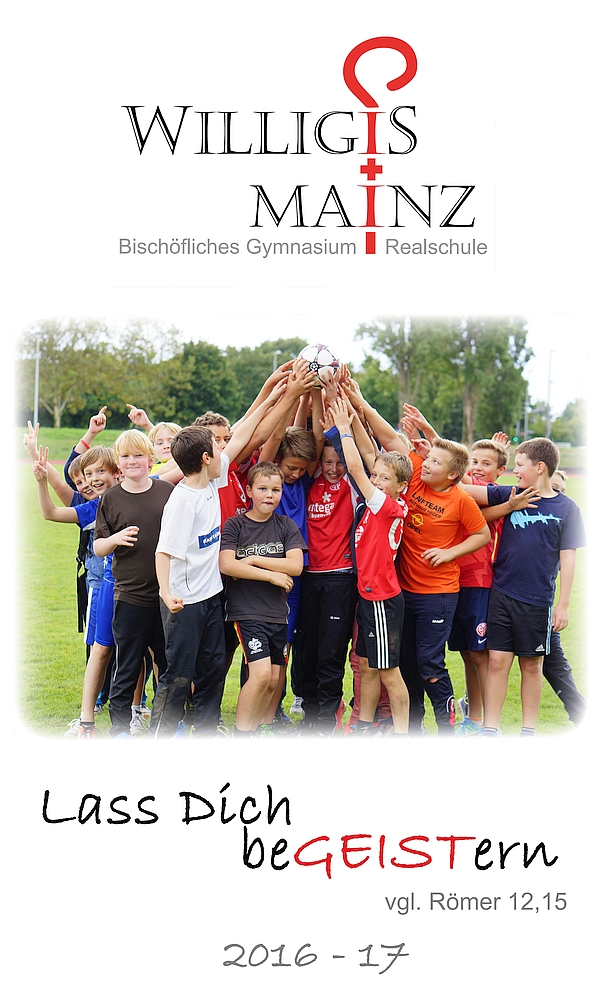 Gottesdienste
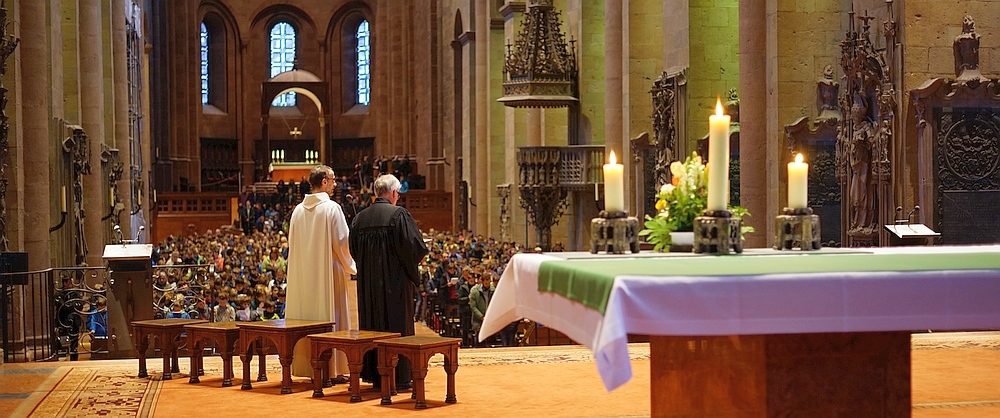 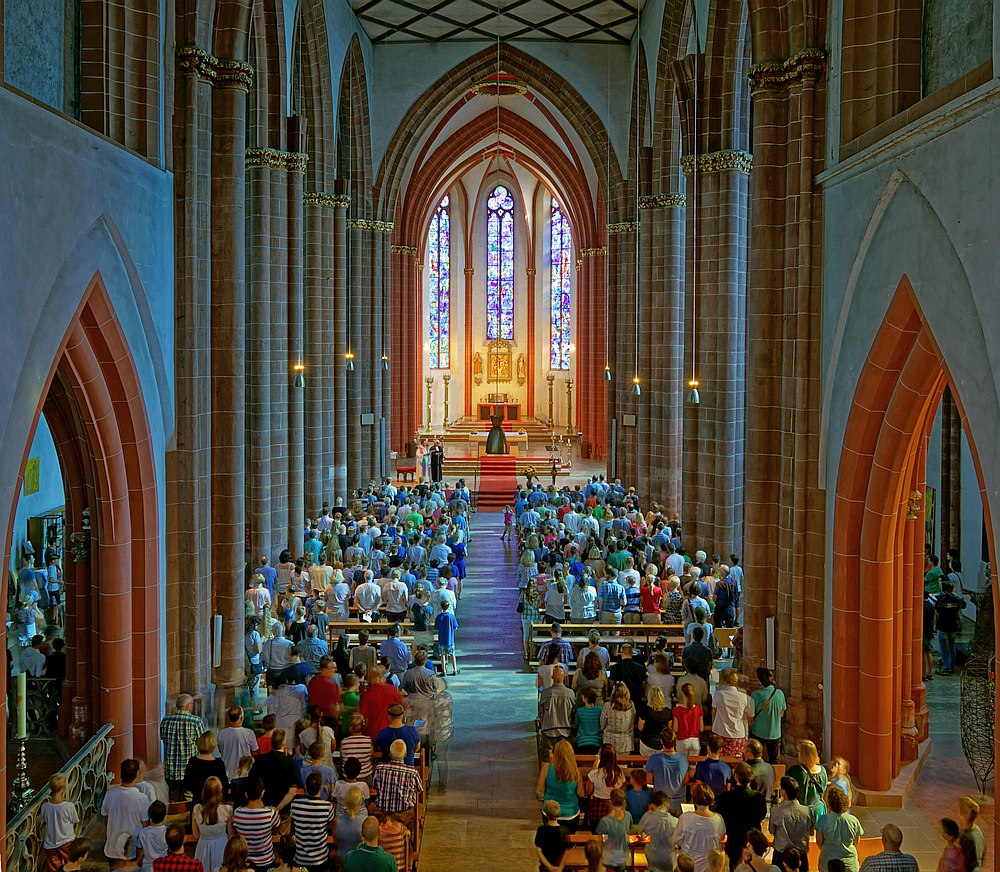 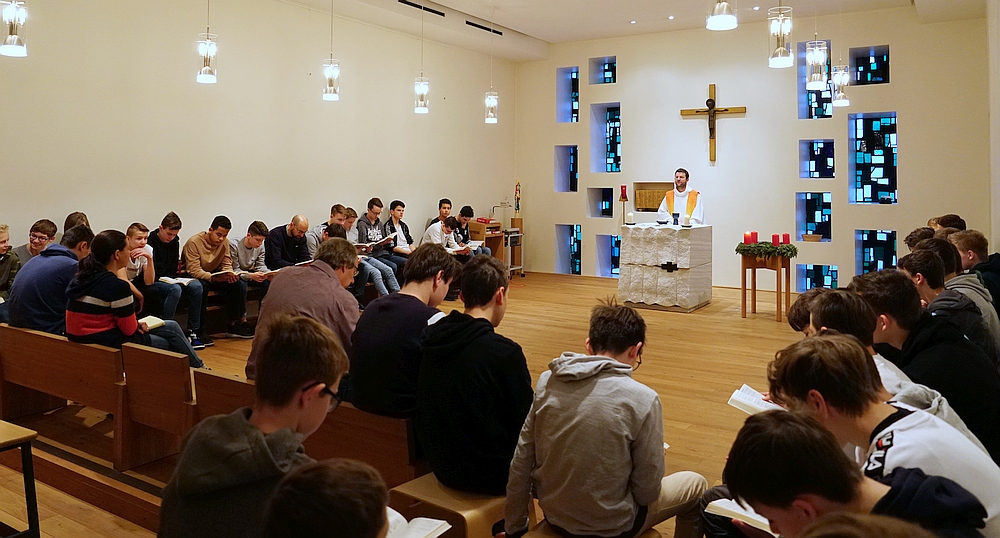 Das Lernzentrum
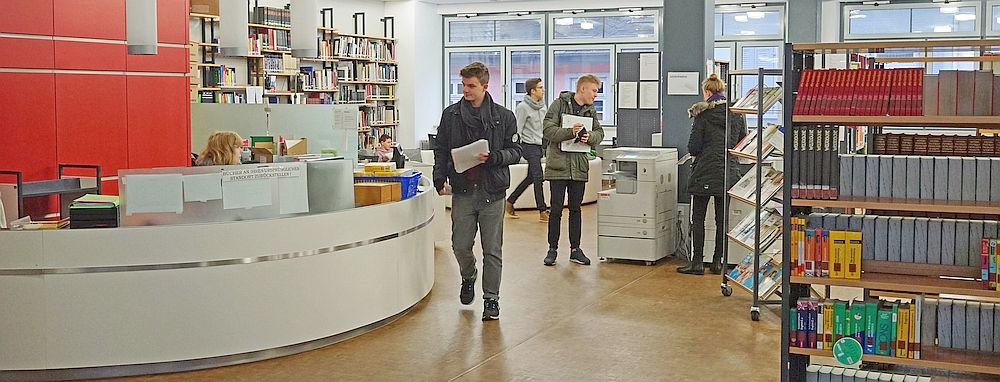 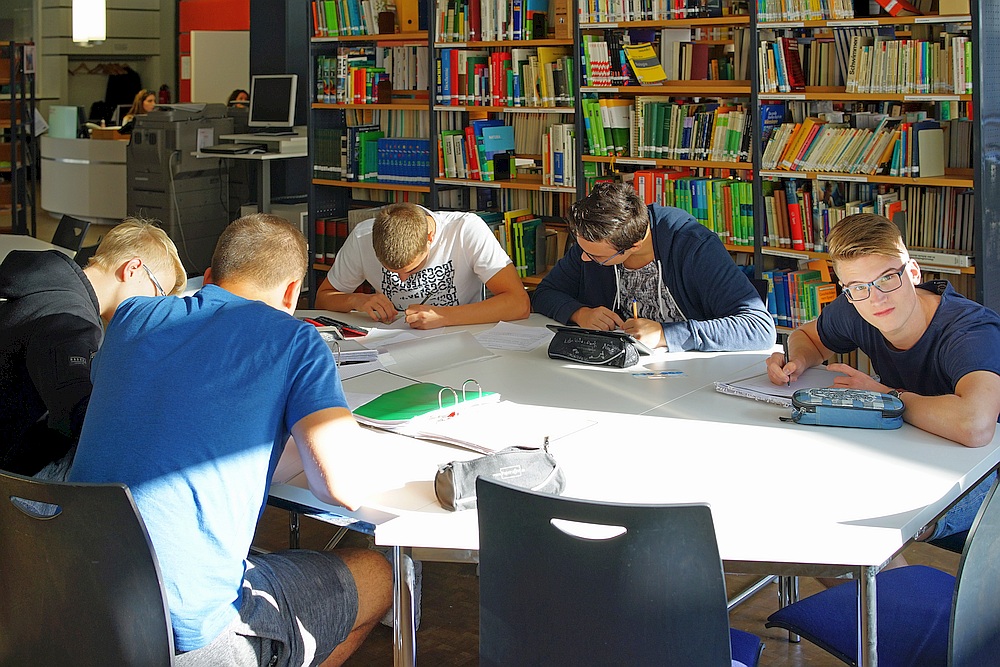 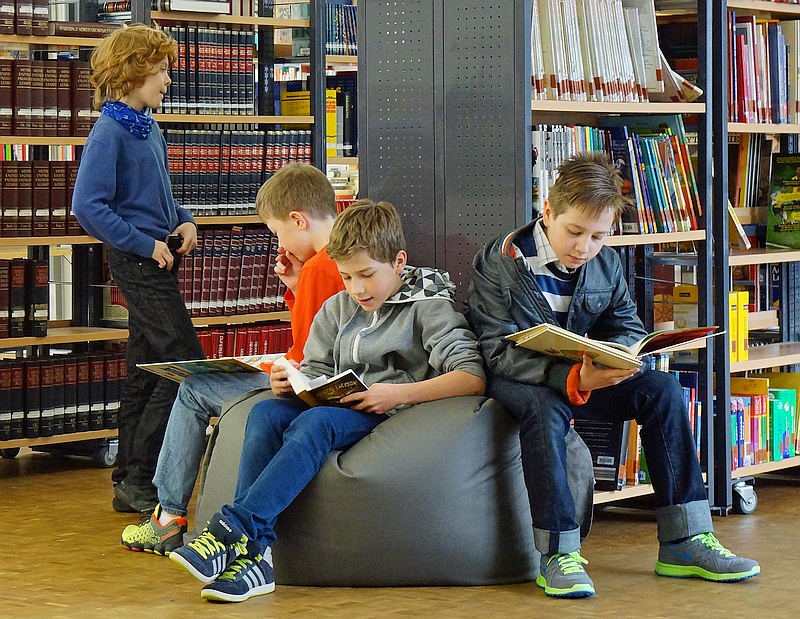 Besondere Projekte
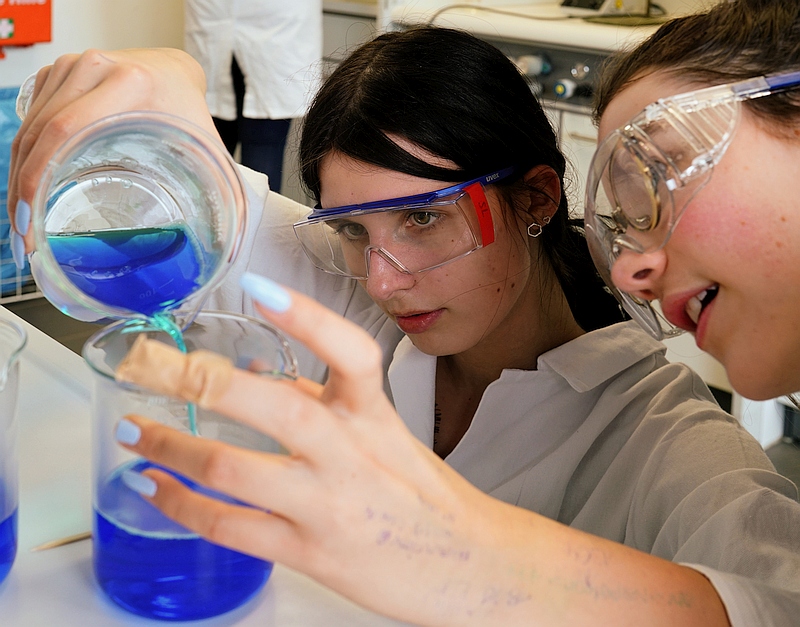 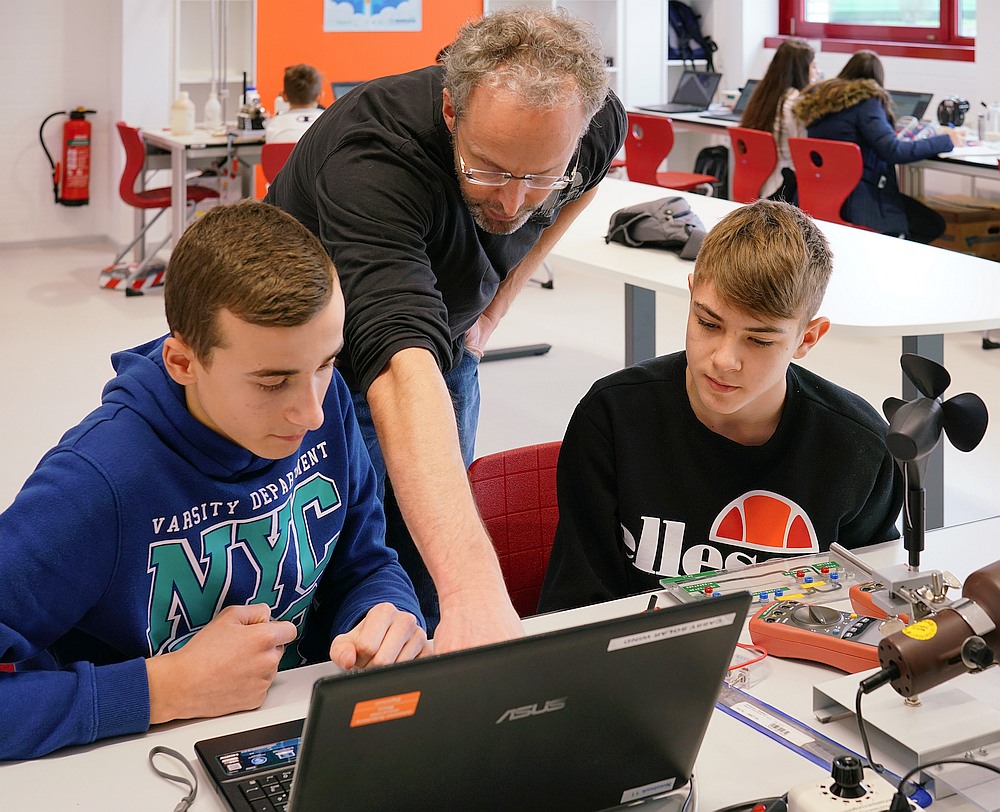 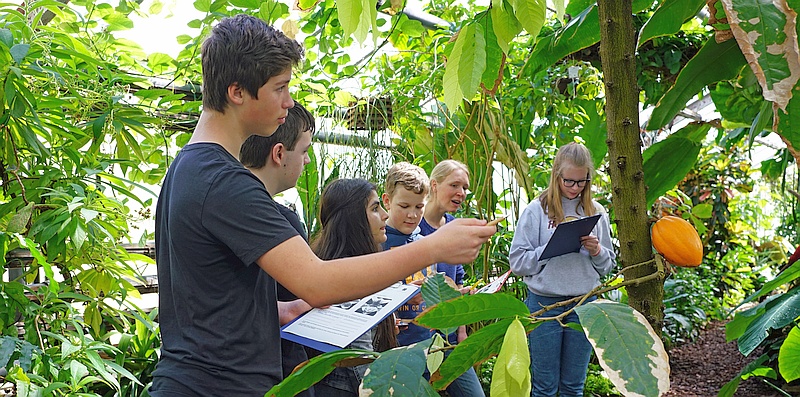 Wettbewerbe
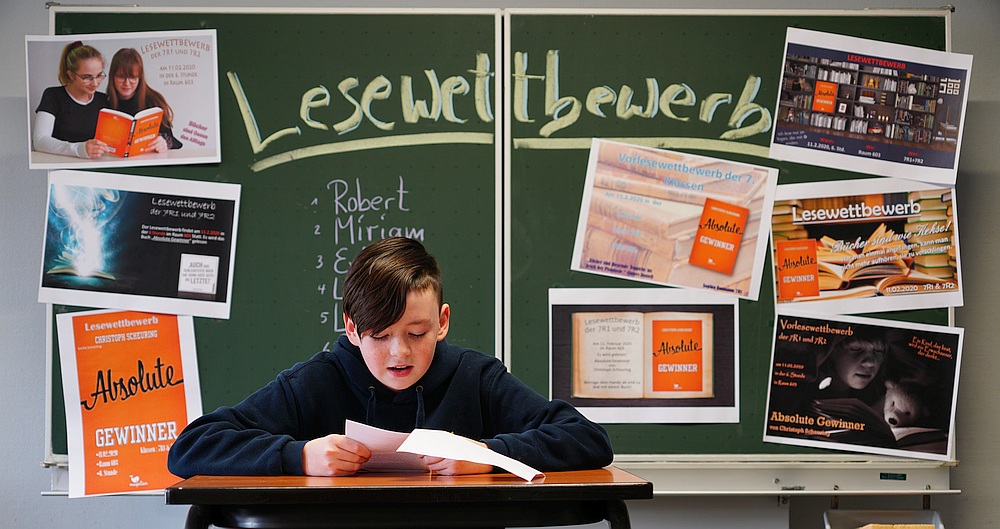 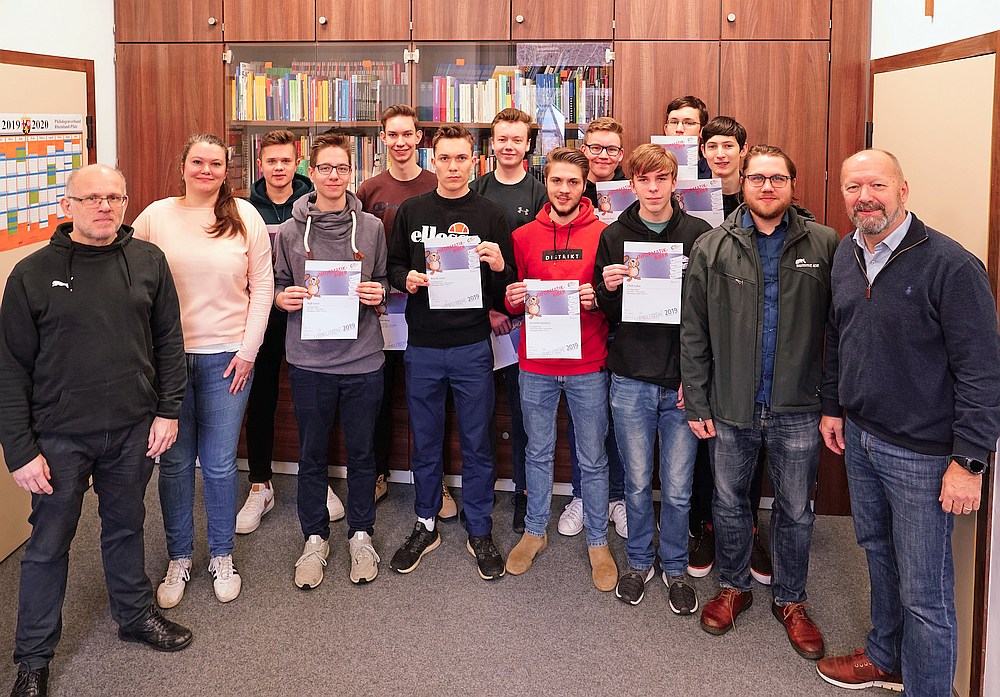 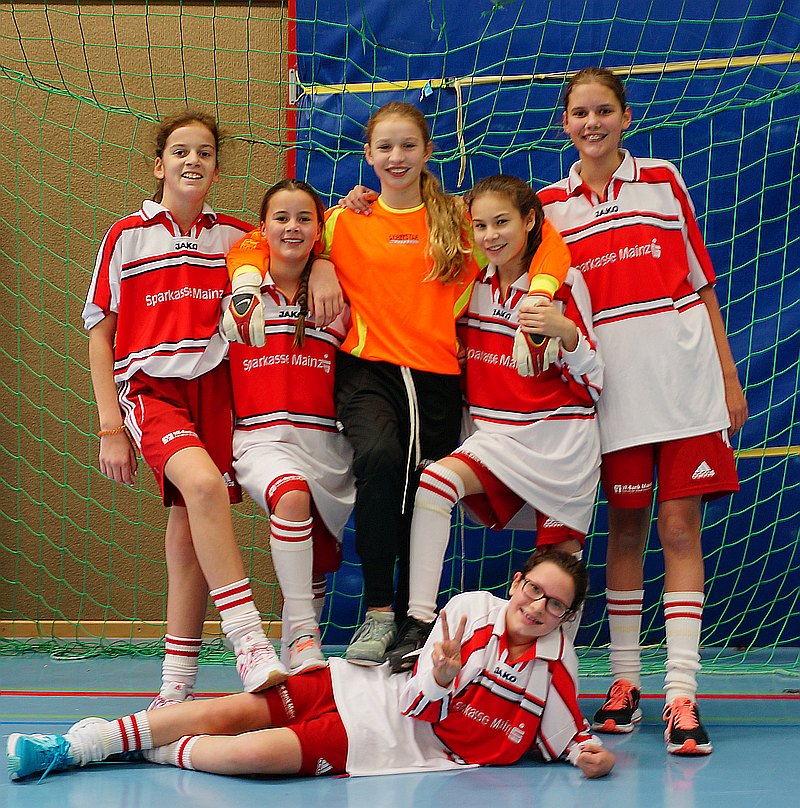 Projekttage
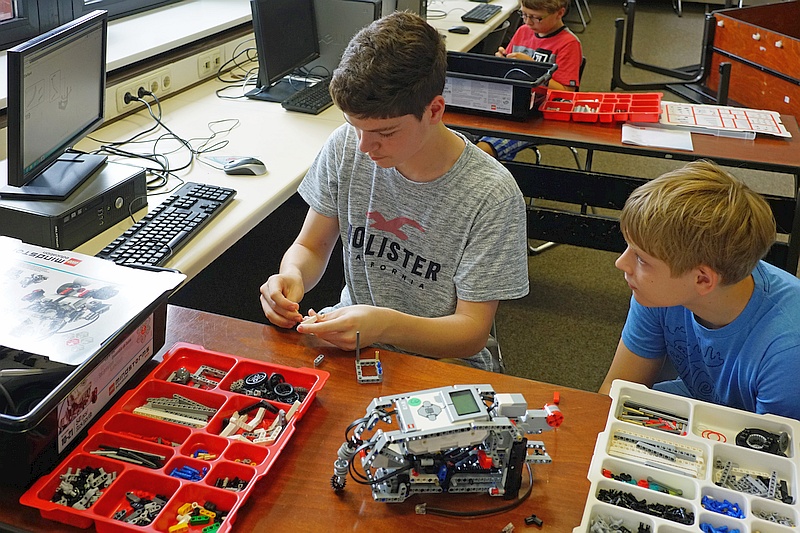 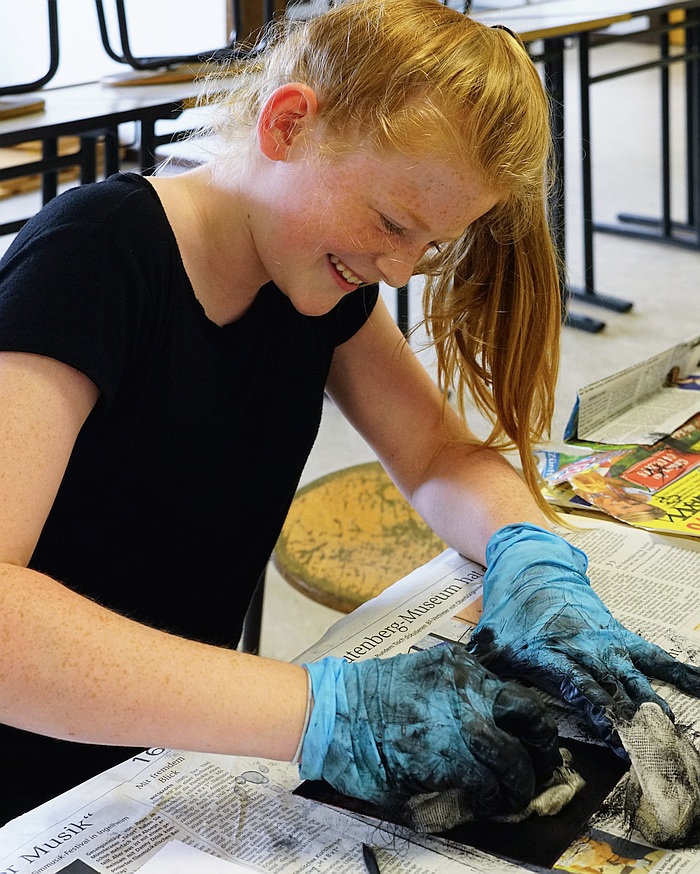 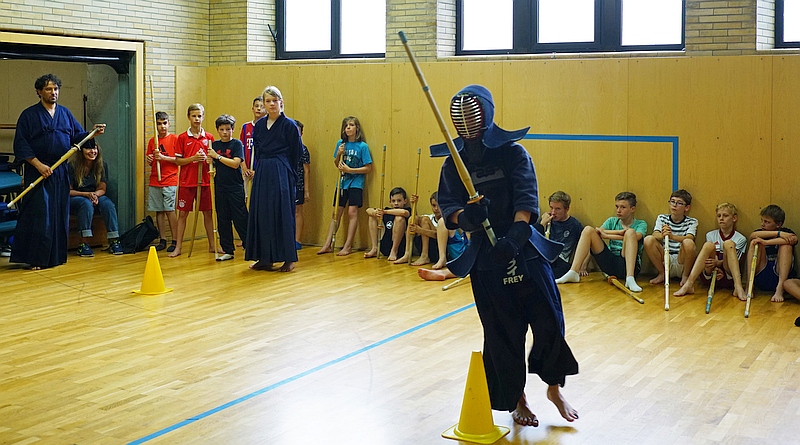 Sportfest
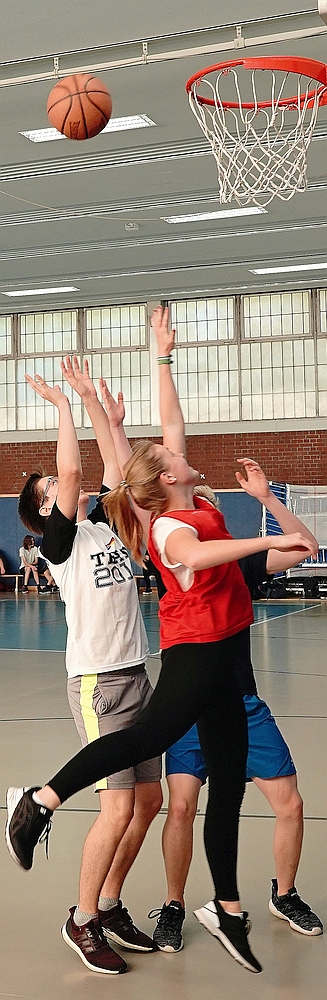 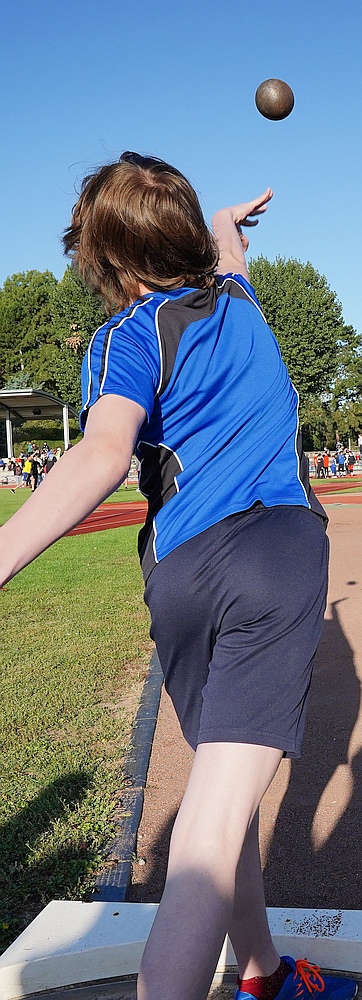 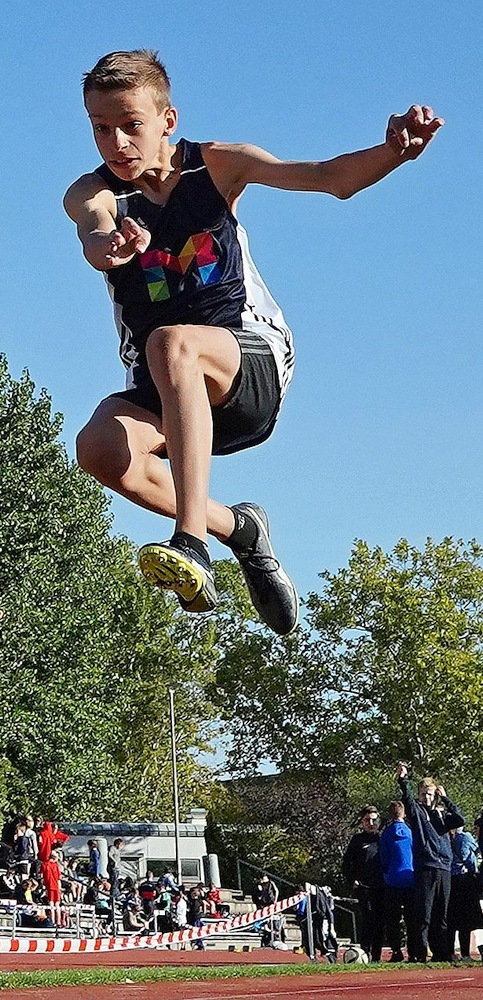 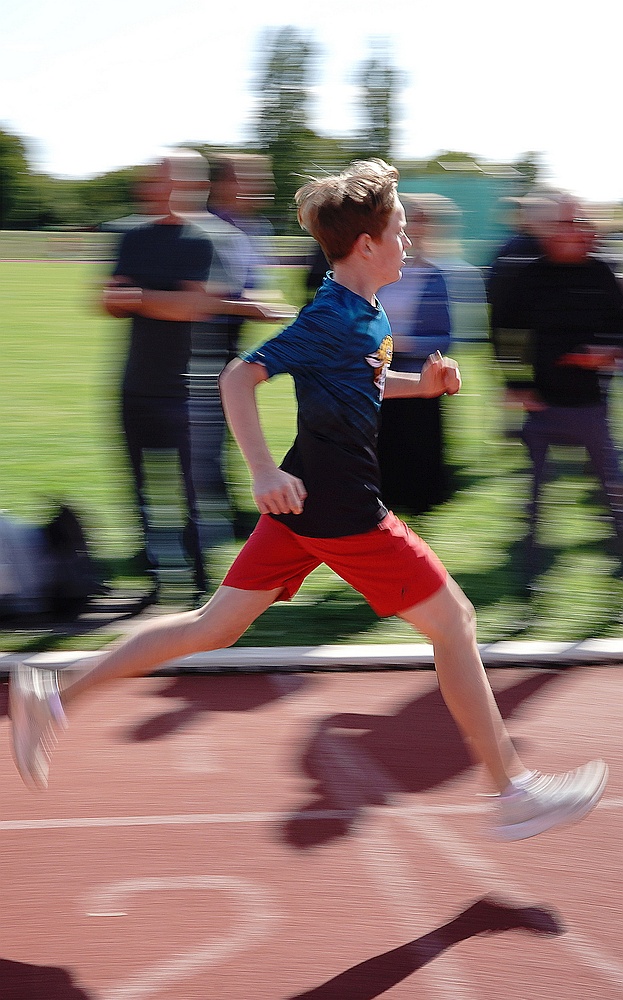 Besinnungstage
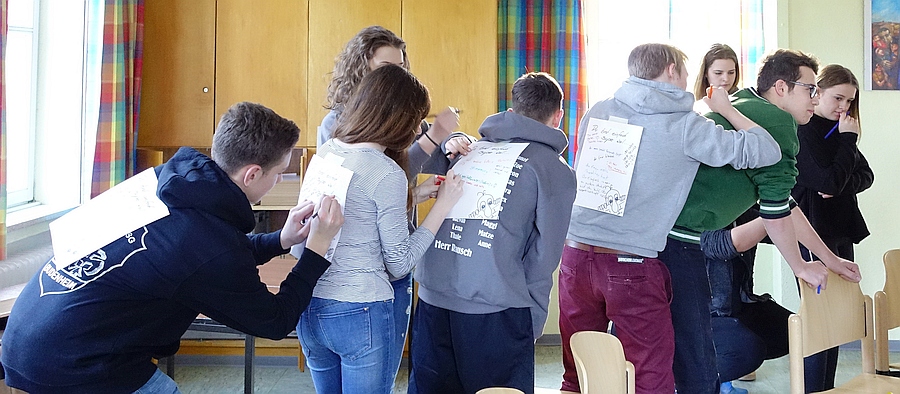 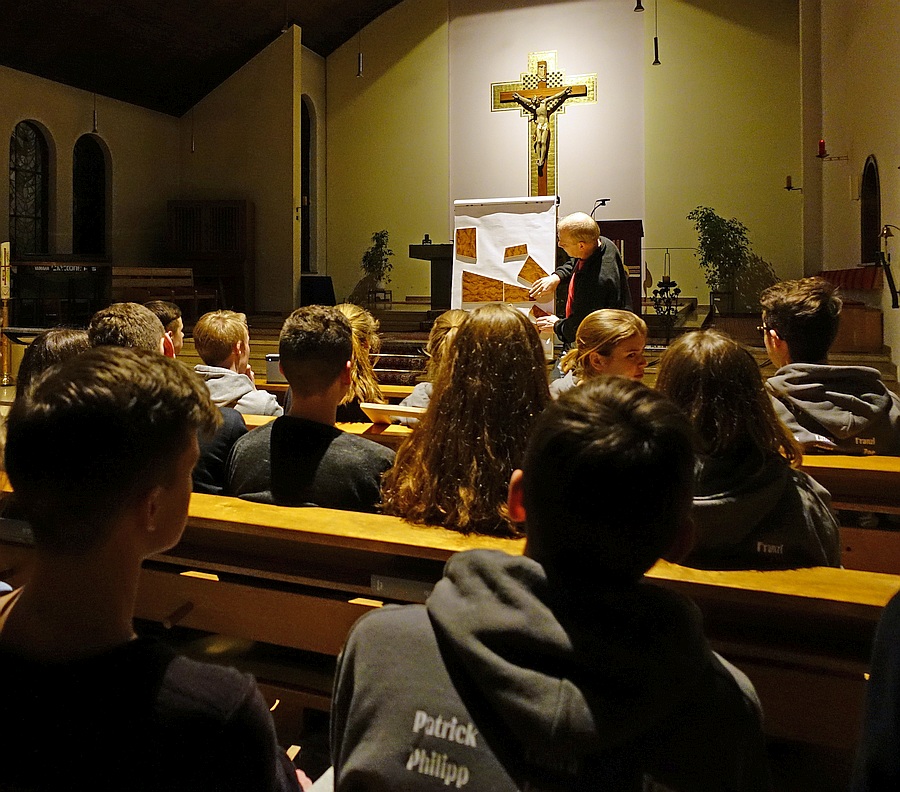 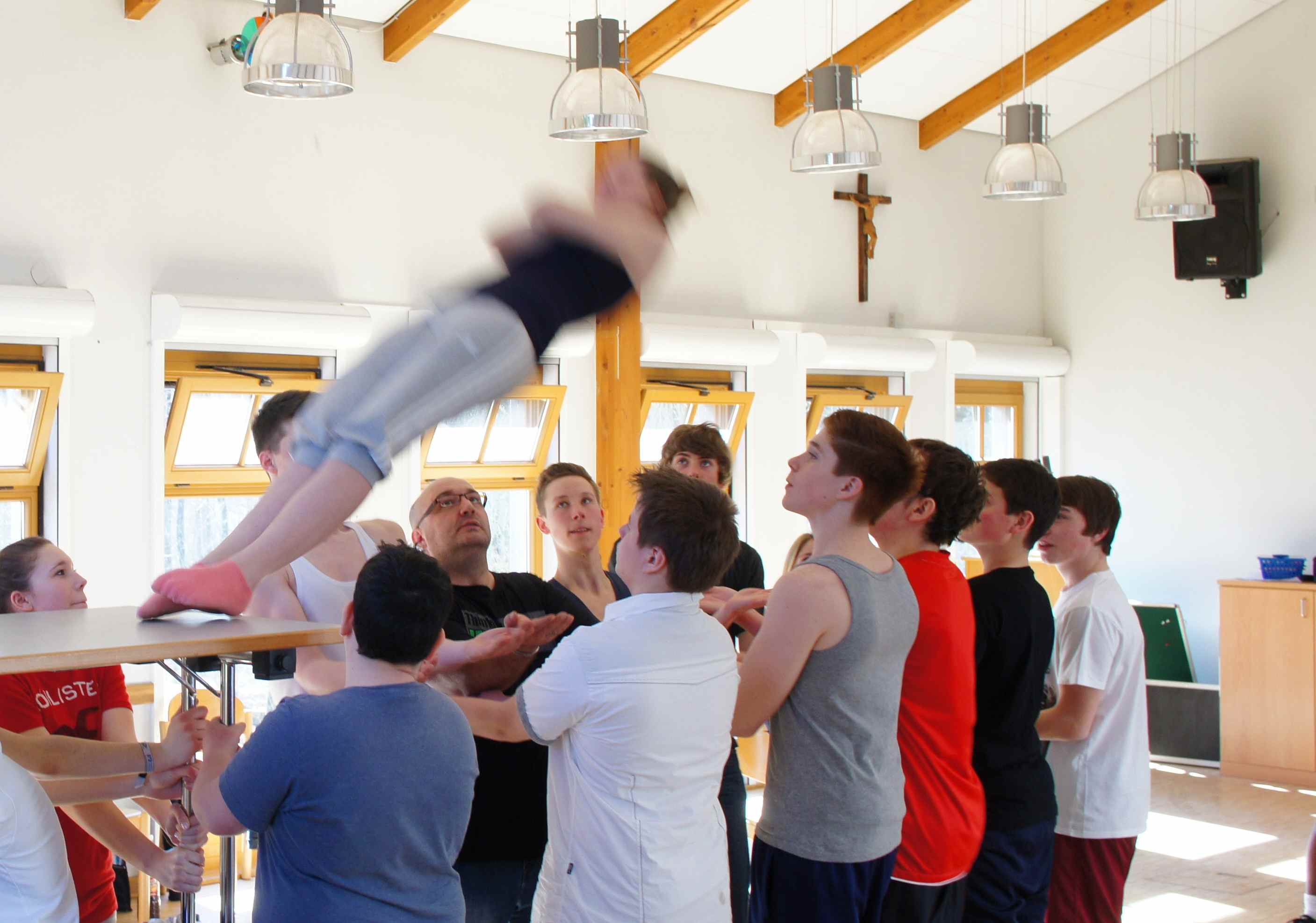 Wandertage
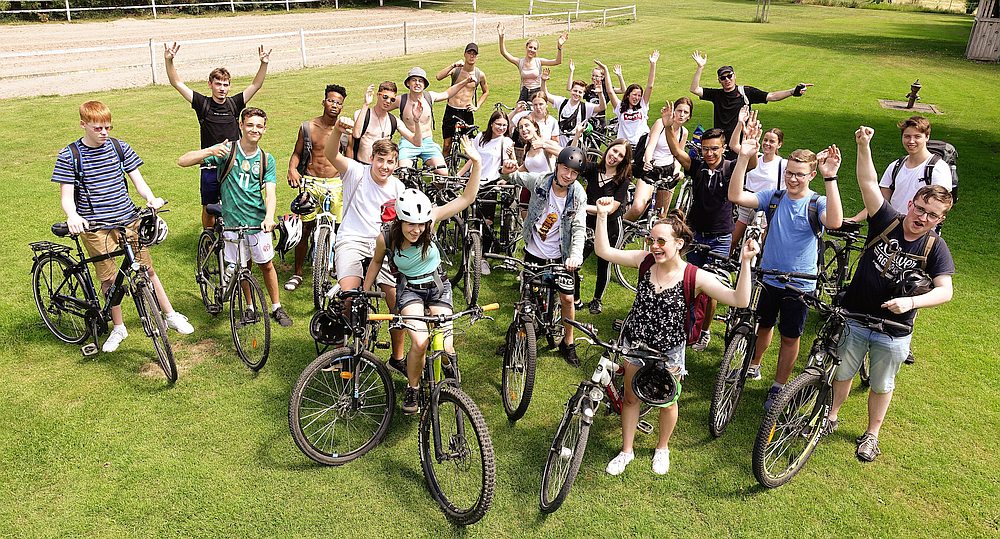 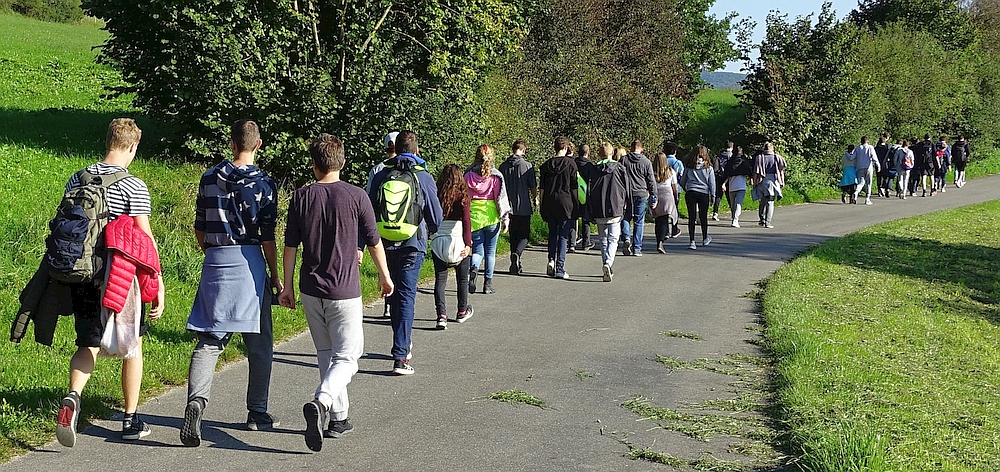 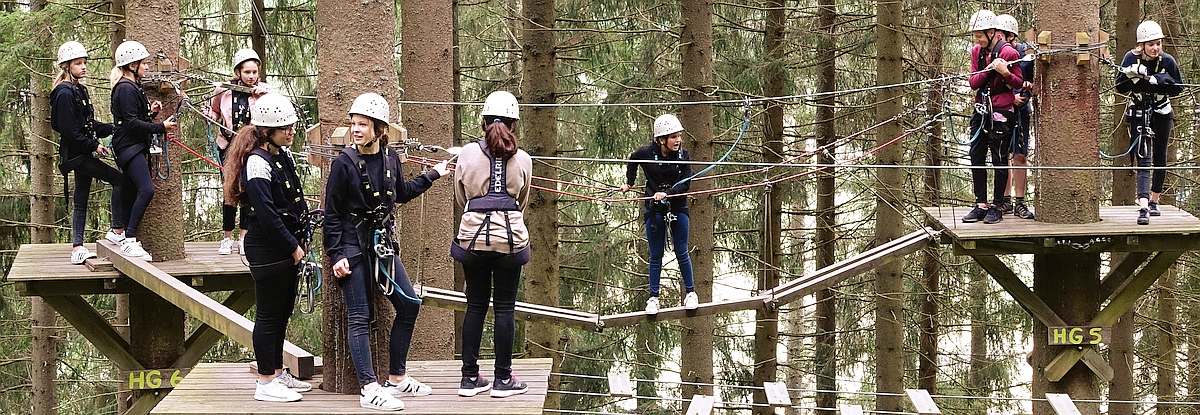 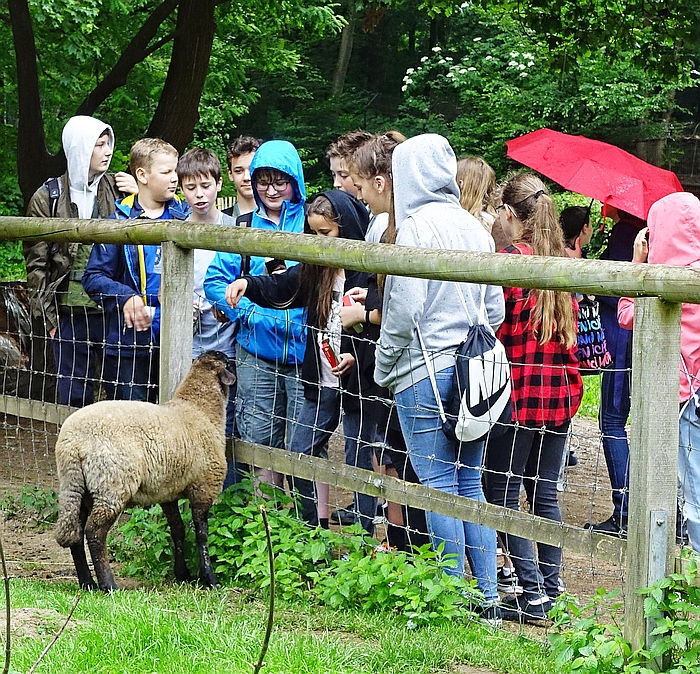 Klassenfahrten
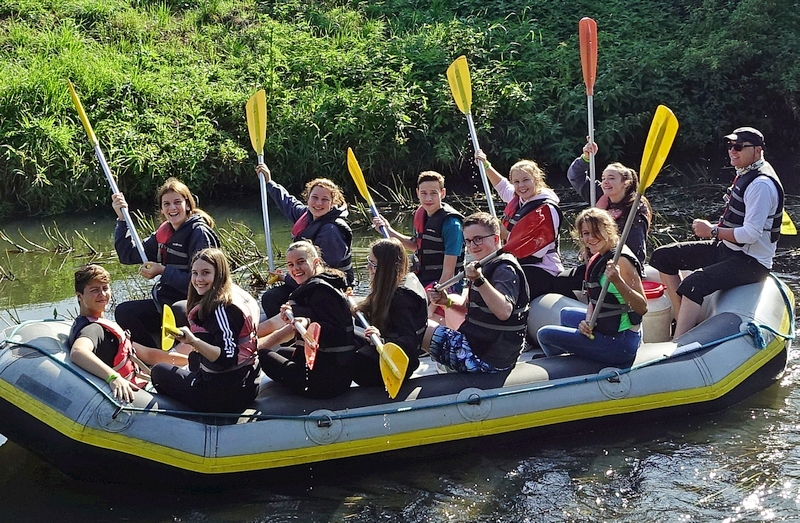 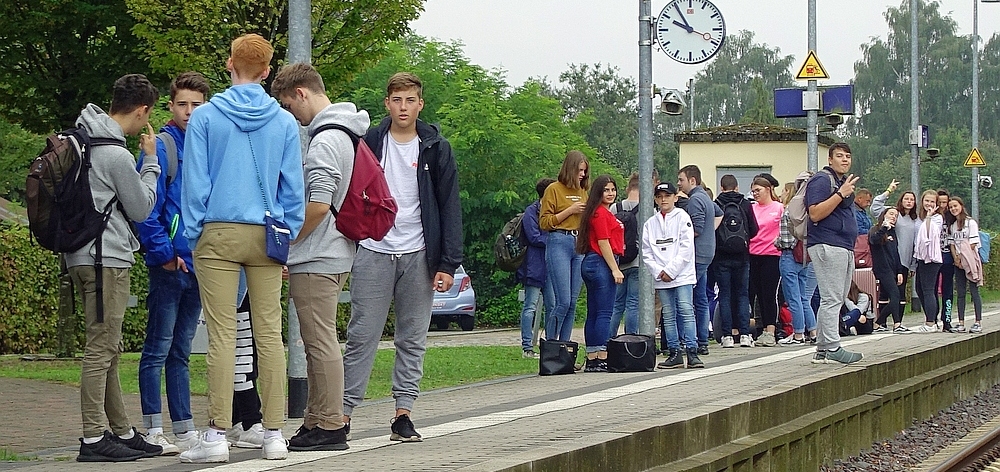 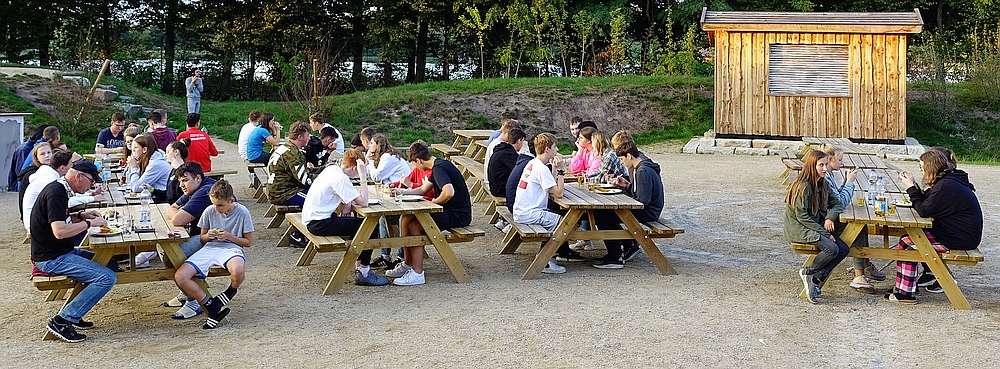 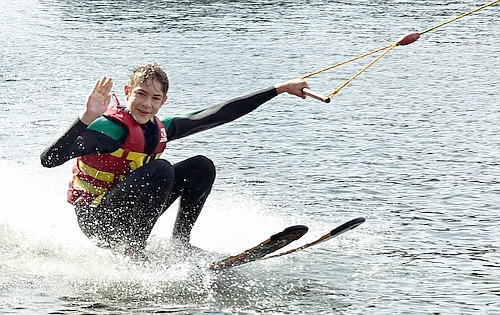 Schulfest
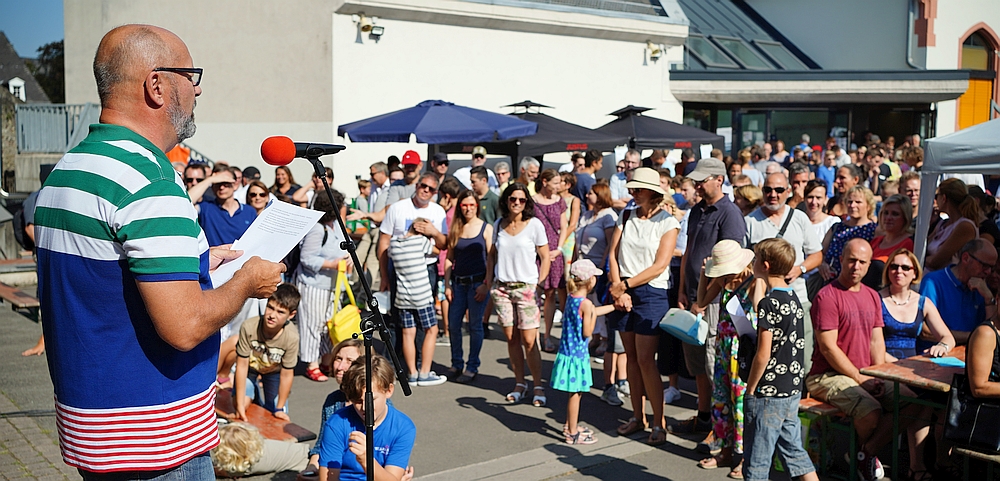 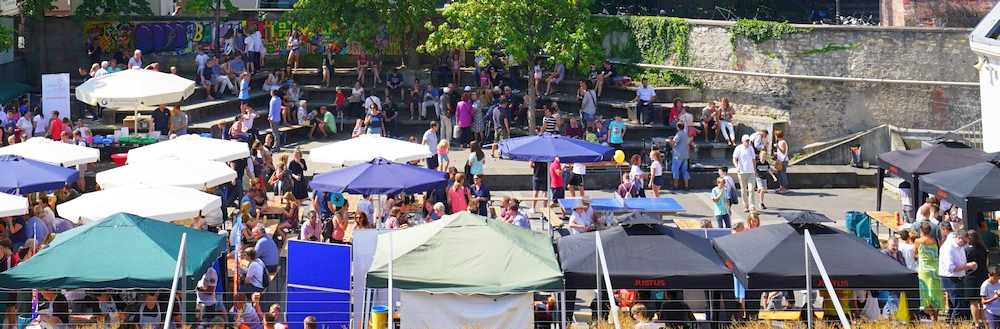 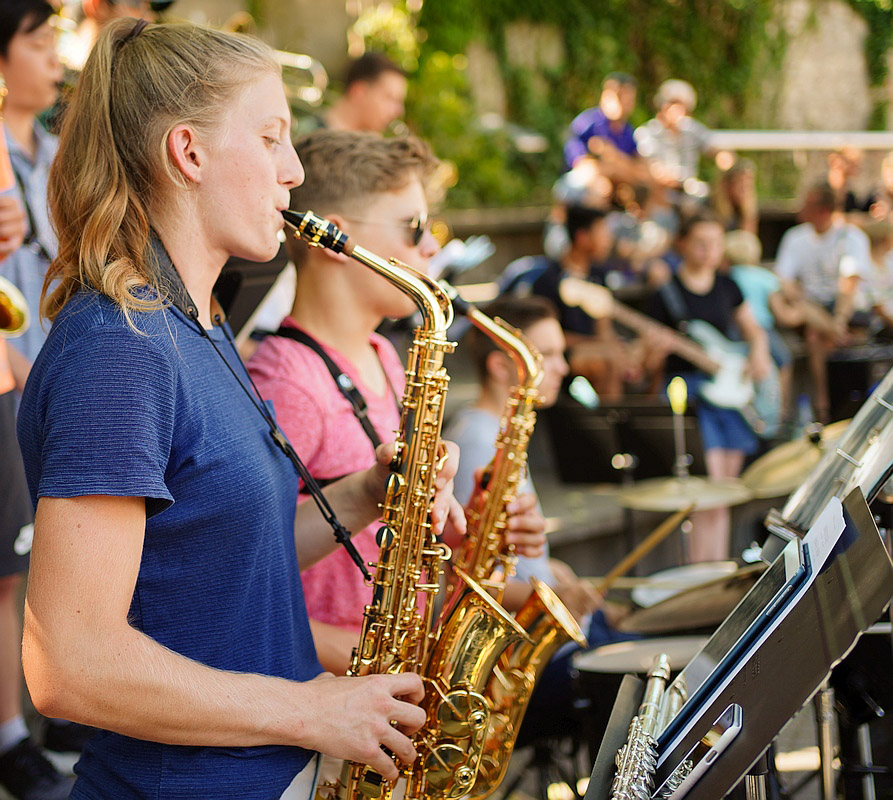 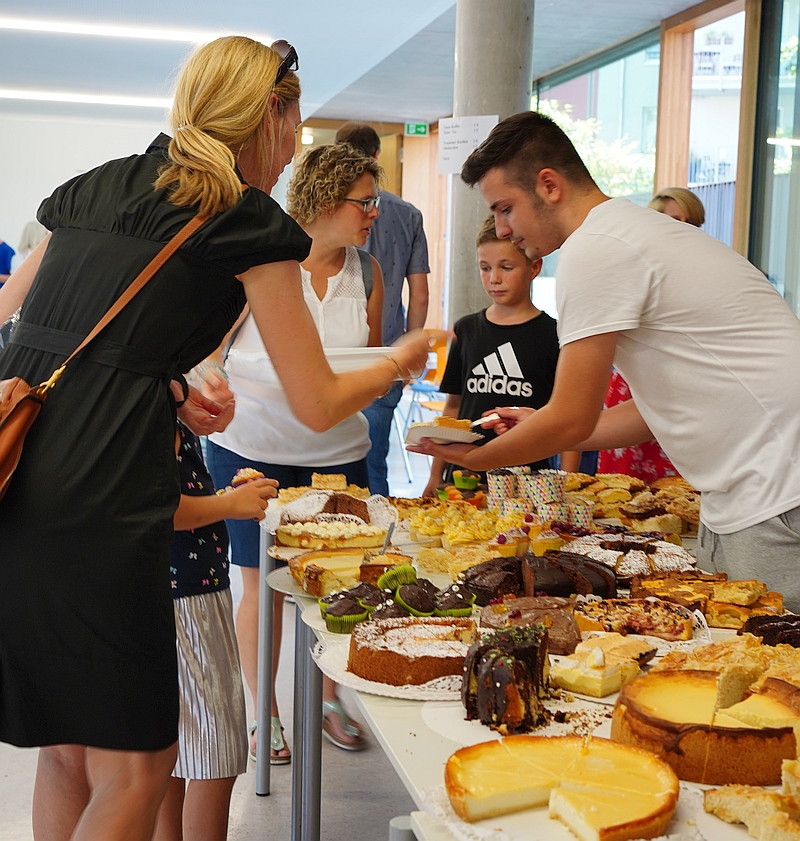 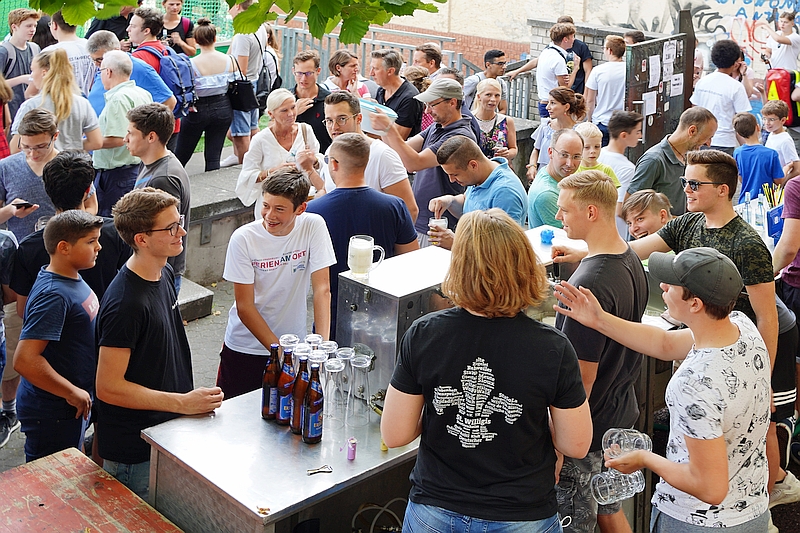 Musik am Willigis
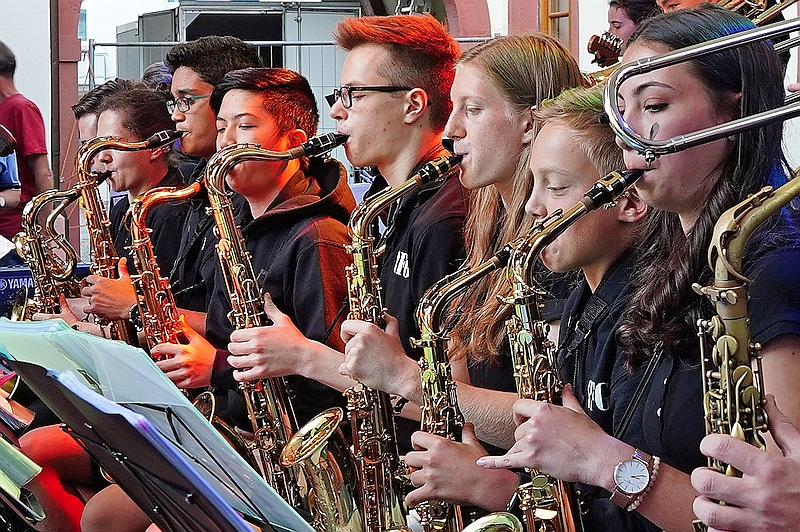 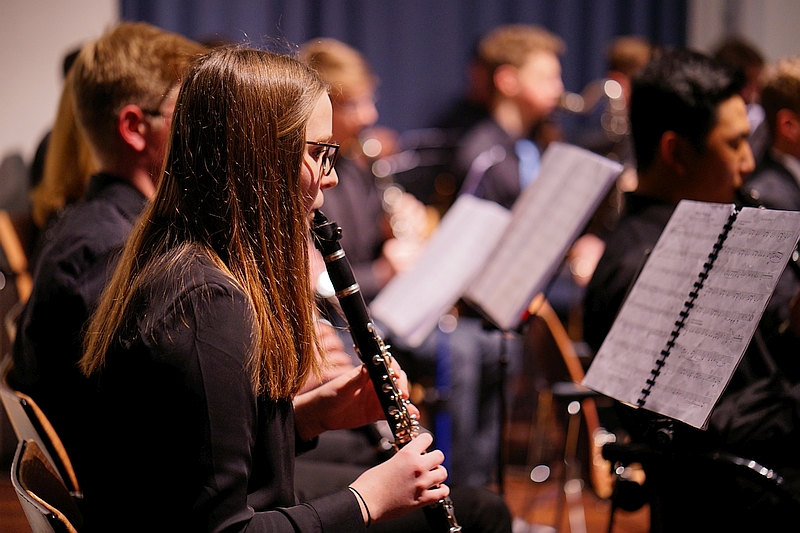 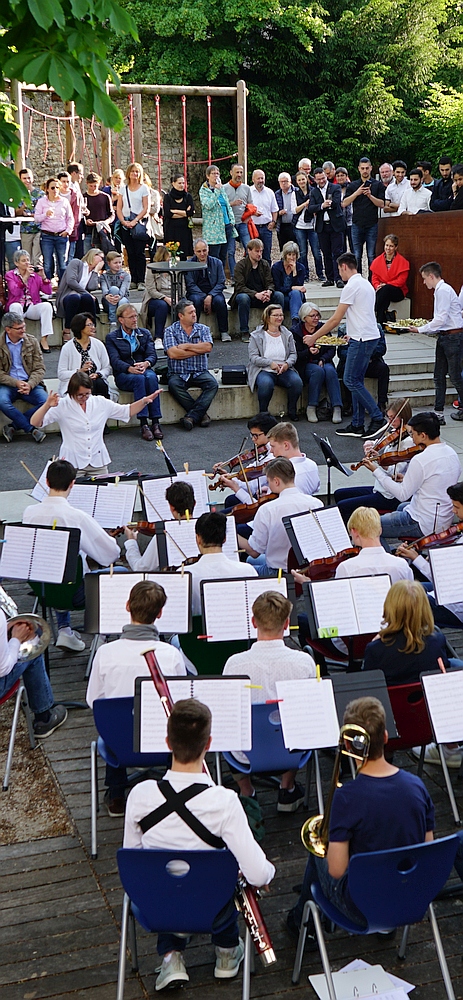 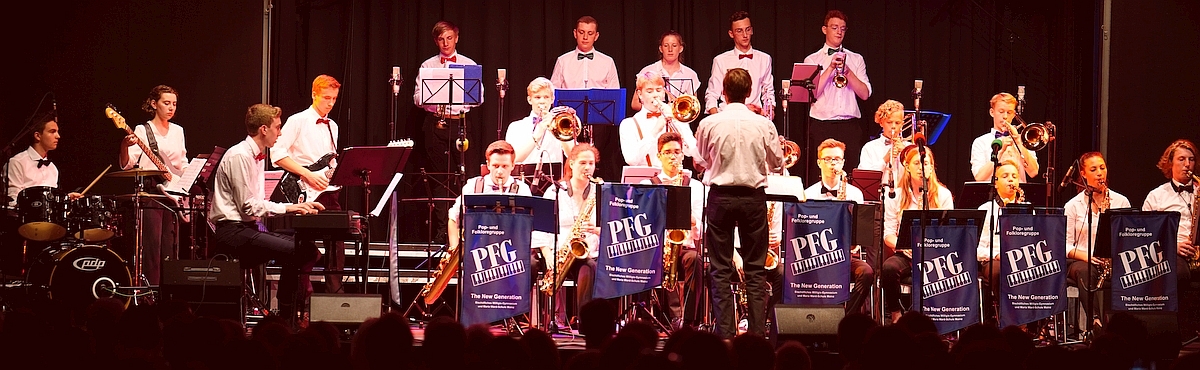 Realschulabschluss
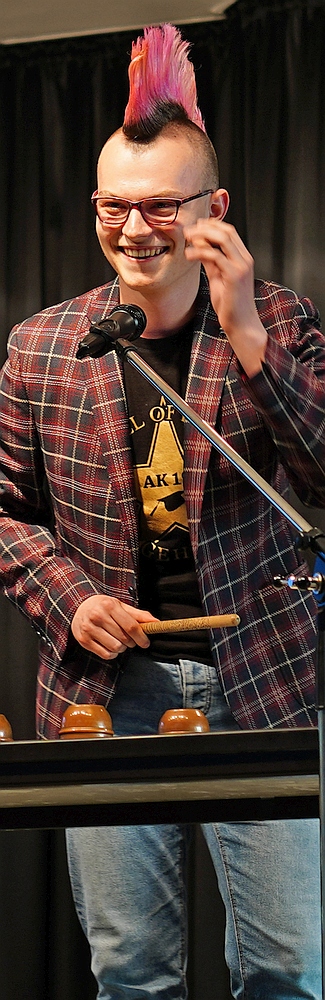 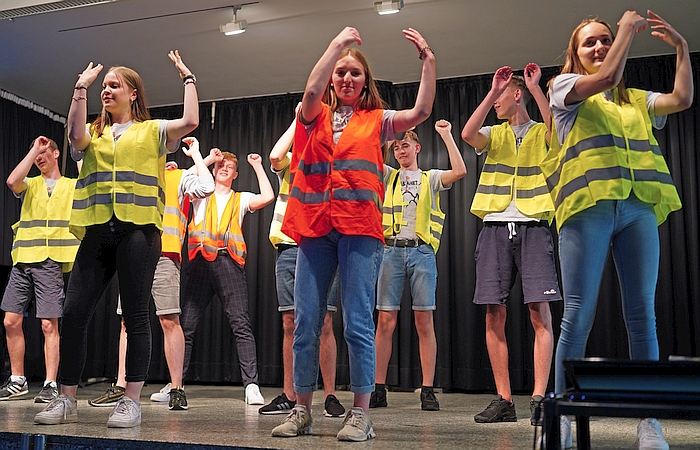 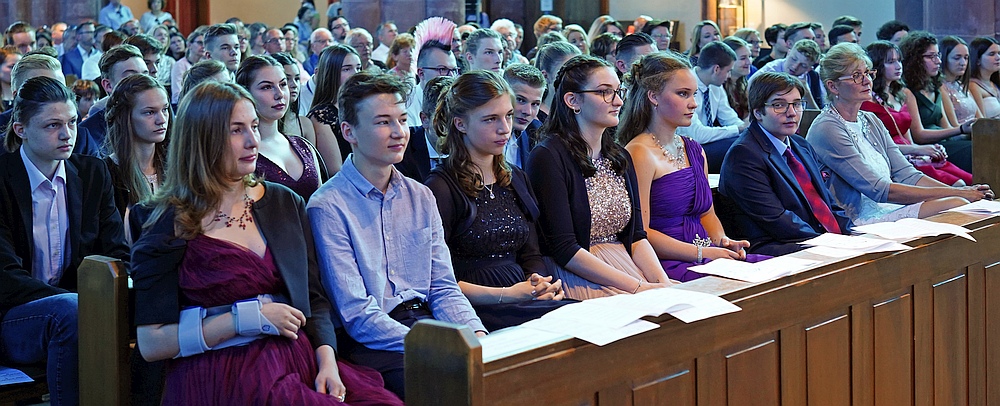 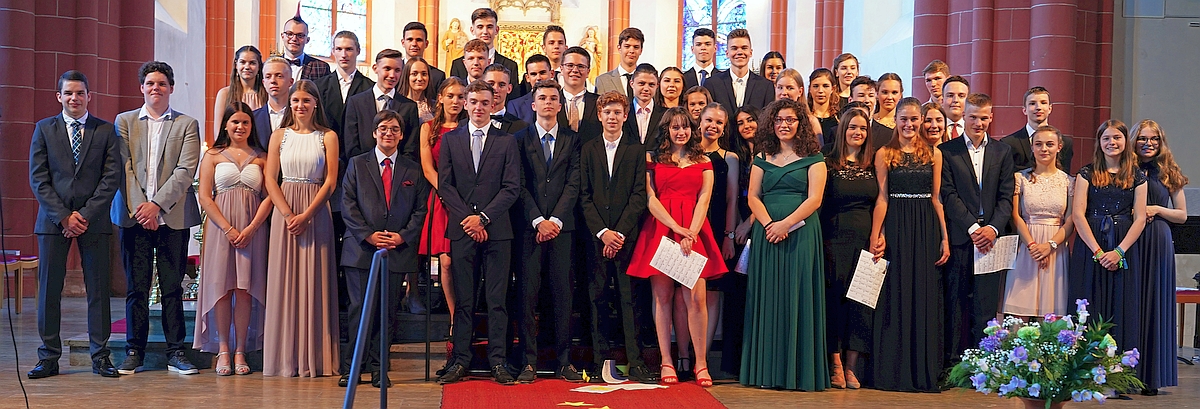 Abitur
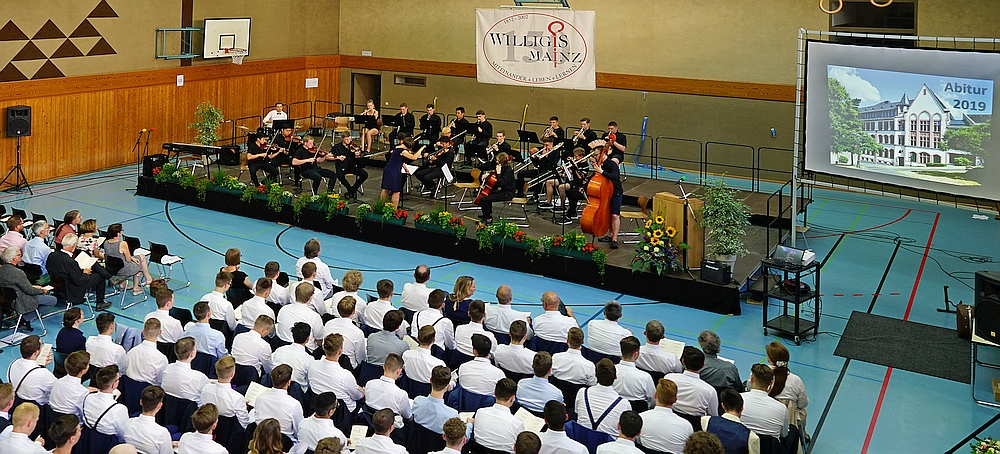 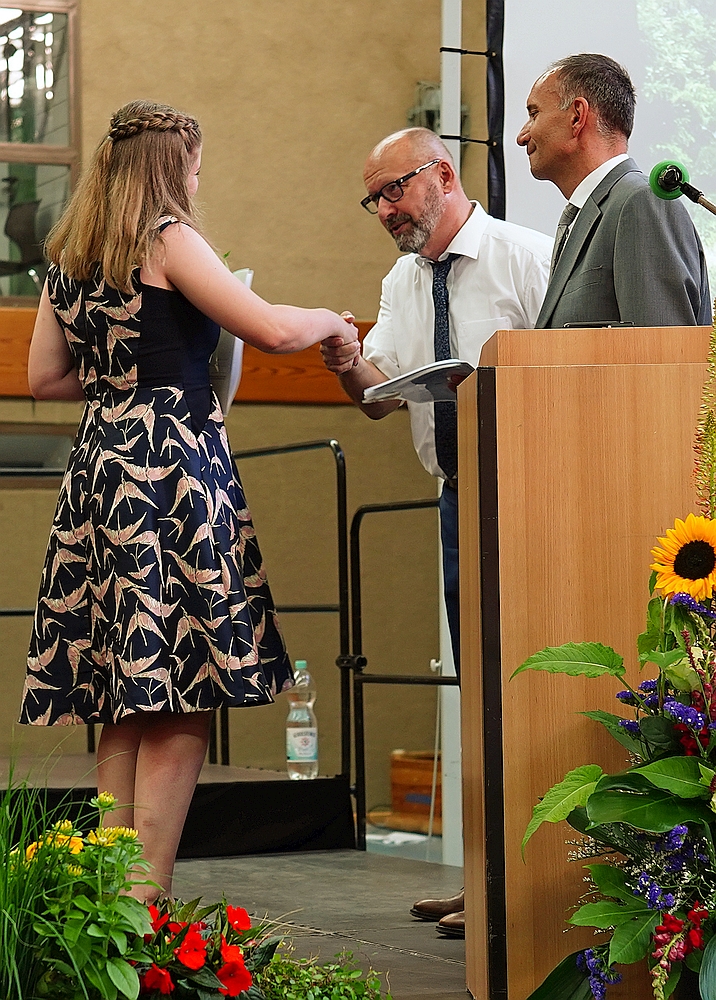 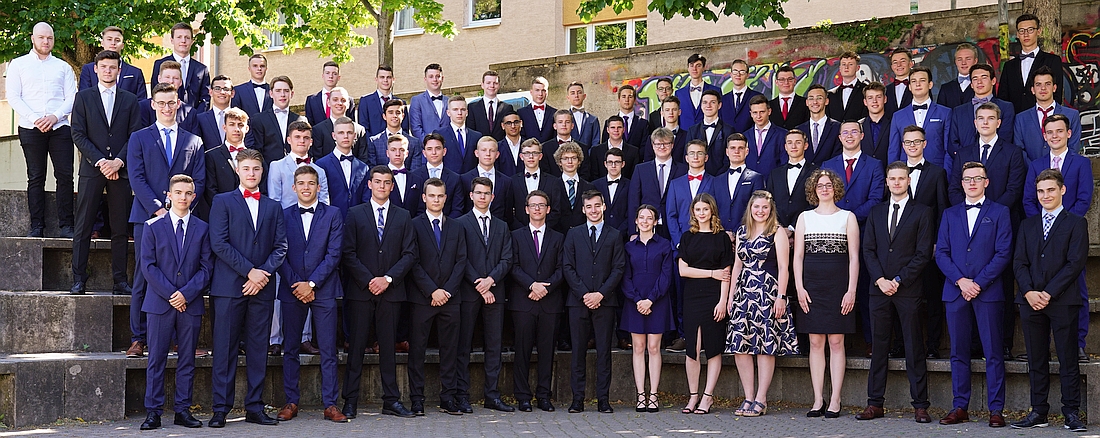